Let’s go for a dive!
Please get an iPod and a viewer as I call your table up
Don’t install new iOS if it asks you
Find the Google Expedition App and launch it
You don’t need to log in. 
Make sure you are on the correct internet network: canyonair
It should show my expedition: code 1216. 

As we go through some of the world’s reefs, make note of the animals you see, abiotic factors you see, and any questions you might have.
Coral Reefs
Where are they?
http://www.viewpure.com/Xn7Ie_KOWvc?start=0&end=0 
Take notes:
 what latitudinal sections of the planet? 
Where are most reef-building corals?
Abiotic Factors for Coral Reefs
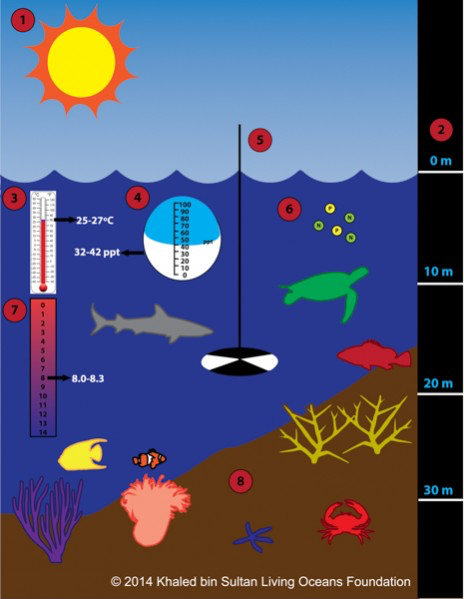 Depth: Reef corals do best in depths shallower than 90 feet (27 meters)
Light: Corals need a moderate amount of sunlight in order to survive. 
If there is too little light, then the zooxanthellae will not be able to photosynthesize and produce food for corals. 
Too much light, especially ultraviolet (UV), may cause corals to expel zooxanthellae, causing them to bleach
Abiotic Factors, con’t
Water temperature: corals thrive in the warm waters of the tropics. They prefer a water temperature range of 70–85°F (21--29°C). (that highest temperature will become important to remember later!)
Salinity: Corals can tolerate a salinity range of 23–42 ppt. The average ocean salinity is 35 ppt.
Turbidity: Turbidity is the measure of the clarity of water. When there are particles in the water, this inhibits light from penetrating through the water column. Turbidity can be caused by phytoplankton, sediments, runoff, pollution, etc.
Corals need clear water (water with low turbidity) so that the light can penetrate through the water column. When there is high turbidity, light can’t penetrate through the suspended particles. Additionally, corals can be smothered by sediments or particles that settle on top of the corals. Eventually, this could lead to the coral dying.
Abiotic Factors (just a few more…)
Nutrients: Corals prefer low nutrient water. Nutrients include phosphorus (P) and nitrogen (N). When there are lots of nutrients, this may cause algae and phytoplankton to grow. This process can block out the light. Also, algae can overgrow coral while competing for space. If the coral cannot get light, then it will die.
Question: what do the fertilizers humans use on lawns and crops mostly contain? 
pH: Corals prefer seawater to have a pH level between 8.0–8.3, which is the standard pH of saltwater. It is very difficult for corals to grow in acidic conditions.
Substrate: A surface where an organism can attach and/or grow is called a substrate. Corals need to attach to a hard surface. Recall that most corals are sessile meaning that they do not move once mature.
(Remember that these are all general parameters and that there are corals that have adapted to different conditions.)
Assignment/Homework
Make sure you got all the information presented today.
Read the What is a Coral Reef article and summarize each numbered section
What is a coral reef?
What did you see on our “dive?”
Jigsaw activity: Each table will read a different section. After everyone at your table has read your assigned section, collaborate to prepare a synopsis/summary of the most important details. Feel free to add to it from internet resources if you have time. 
You have 10 minutes. 
As we share what we learned, be prepared to write down what your colleagues present! 
One more thing: Most established coral reefs are between 5,000 and 10,000 years old.
One more one more thing: The geological record indicates that ancestors of modern coral reef ecosystems appeared at least 240 million years ago